Chapter 9
Sentencing
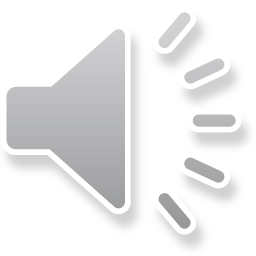 Sentencing
Sentencing options have traditionally included imprisonment, fines, probation, and death.  These options are usually in a state's penal code and are developed by the states legislators. 
Around the time of the American Revolution offenders came to be seen as highly rational beings that chose their own course of action. 
Early sentencing philosophies stressed the need for sanctions that outweighed the benefits to be derived from criminal activity.
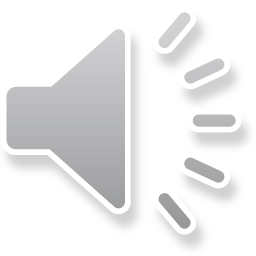 Nonprison Sentences- Fines
Even though fines are used quite often in the sentencing process it does suffer from built in inequities and a widespread failure to collect them.
Traditional Fines- most common punishment, is it fair to poor offenders?
Day Fines- proportional fine.
Fees- example, probation and prison fees
Forfeiture
Civil- targets property, do not require criminal proceedings. 
Criminal- targets people, follows a criminal conviction
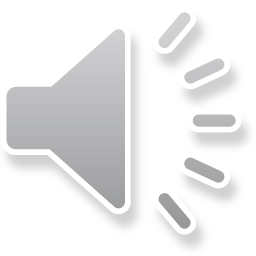 Advantages of fines
Fines can deprive offenders of the proceeds of criminal activity.
Fines Promote rehabilitation by forcing economic responsible.
Fines can be collected and are relatively inexpensive to administer.
Fines can be made proportion to the severity of the offense and the offenders ability to pay.
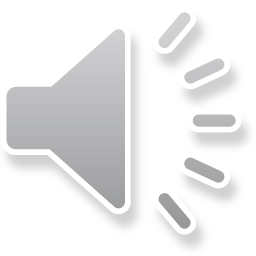 Types of Prison Sentences
Four types of sentences can be identified
Indeterminate sentencing
Judge has authority to set the sentence
Parole board decides release date
Determinate sentencing
Judge hands down fixed sentence that can’t be altered by the parole board
Mandatory sentencing (ex. three strikes laws)
Takes discretion from judge and parole board
Sentence enhancements
Increases one’s prison term because of certain circumstances and according to law
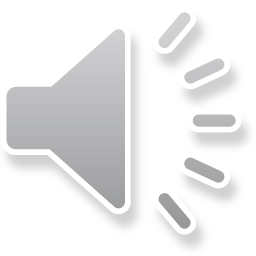 Prison Sentences without Regard to Sentence Length
Selective incapacitation (targets repeat offenders)
Like preventive detention, tough to predict
Goal-Keep criminals off the streets
Involuntary civil commitment
Mostly for sex offenders, some drug addicts
Double jeopardy concerns- treatment and confinement after serving jail sentence.
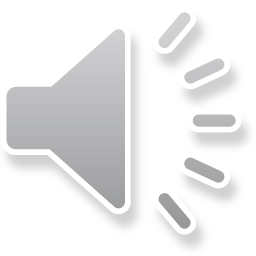 Does Sentence Length Matter?
Some people think that longer prison terms will lead to less crime
Evidence is mixed
Different types of criminals
Aberrations- one time offenders
Low-rate offenders who eventually stop due to aging
Low-rate offenders who never stop due to aging
Serious offenders who eventually stop
Serious offenders who never stop
Offenders who will commit more and more crime over time and eventually stop
Offenders who will commit more and more crime over time and never stop
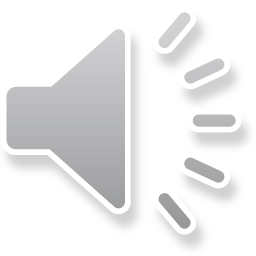 Can Incarceration Cause Crime?
Conventional thinking leads us to believe that increased incarceration will reduce crime
What if the opposite is true?  How could it be so?
Six reasons why incarceration may increase crime
Shared information in prison-learn to be better offender?
Frustrations from being in close quarters with others
Violent experiences brought back to the community upon release
Unpleasant prison experience enrages offenders- blames society for incarceration.
Stigmatizing effect of prison- trans back to society hard
Families deprived of primary breadwinner
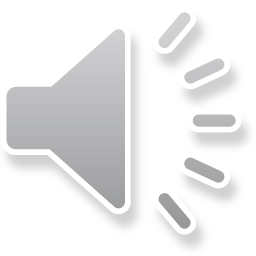 Determinate Sentencing
Determinate sentencing consists of sentencing offenders to prison for a fixed period of time with no parole, basically abolishes parole.
Why determinate sentencing?
Stems from a belief that parole boards have too much discretion
There are several types of determinate sentencing laws
Some provide time off for good behavior
Judges’ discretion restricted in various ways
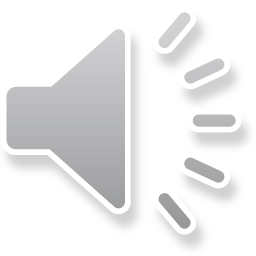 Impact of DSLs on Prison Populations
Have determinate sentencing laws (DSLs) led to an increase in the number of people incarcerated?
Six studies show increases
Five show no increase or decreases
What can we conclude?
No one knows for sure whether DSLs have increased or decreased prison populations
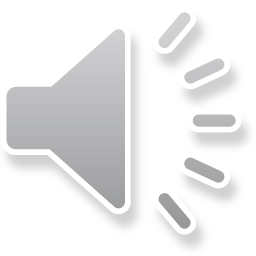 Impact of DSLs on Crime
Do DSLs affect crime?
One study (apparently the only study) found basically no effect of such laws on crime
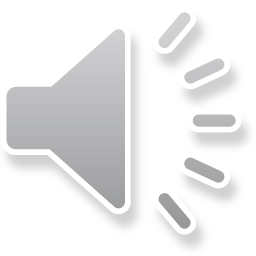 Sentence Enhancements
Sentence enhancement laws provide for longer prison terms for
Specific offenses (example, crimes committed with guns).
Crimes committed with specific motivations (hate crimes).
Two varieties of sentence enhancement laws have received most of the attention
Enhancements for crimes committed with drugs
Enhancements for hate-motivated offenses
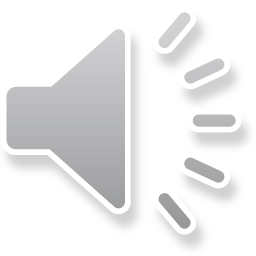 Sentence Enhancements for Guns
Firearms sentence enhancement (FSE) laws mandate minimum sentence or an extra prison term for various types of gun violence
FSE laws are not gun control and are viewed favorably by the pro-gun lobby
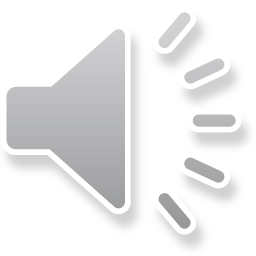 FSEs and Deterrence
The assumption is that FSE laws have a deterrent effect
At least one person has challenged this argument
Robberies with guns are more lucrative than robberies committed without guns, so more robberies could result if offenders fear FSE laws
Robbers may commit more homicides to avoid apprehension
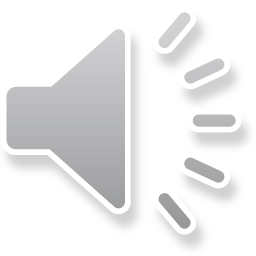 FSEs and Incapacitation
If FSE laws don’t have a deterrent effect, they may reduce crime through incapacitation
Is an “incapacitative” effect on crime possible?
Some say no because
Laws must result in apprehension, prosecution, conviction, and sentencing of criminals
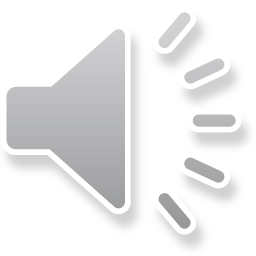 FSE Research
Researchers have looked at the effects of individual FSE laws on crime
Several studies of laws in MA and Arizona show reductions in crime
The problem?
Difficult to isolate the effect of the laws vis-à-vis overall declines in gun violence during the same period
Multisite Research
Researchers have also compared crime rates in FSE and non-FSE states
Two studies show no effect of such laws on crime
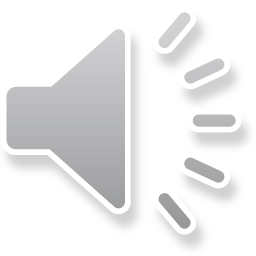 Mandatory Sentencing
Is a structured sentencing scheme that mandates clearly enumerated punishments for specific offenses or for habitual offenders convicted of serious crimes
An example of mandatory sentencing schemes are the three strikes laws which require that offender serving life imprisonment without possibility of parole if convicted of a third serious felony.
California's three strikes law required that three time felony offenders serve a minimum of 25 years in prison. Not all states with three strikes laws are exactly the same.
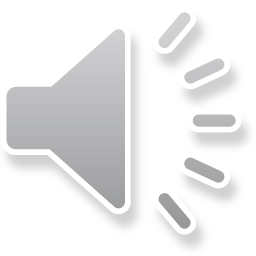 Mandatory Sentences for Drug Offenders
Most of the controversy surrounding mandatory sentences for drug offenders stems from the Federal Sentencing Guidelines
The Guidelines have been criticized because
Potential for racially disparate sentencing outcomes (studies show race does influence sentencing)
What about effects on crime?
Little research is available
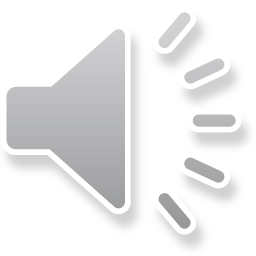 Three-Strikes Legislation
State of Washington was the first to pass a three-strikes law
Other states quickly followed
Three-strikes laws vary considerably from state to state
California’s is most controversial
Passed by initiative
Any third felony provides for life in prison
Also contains a two-strikes provision
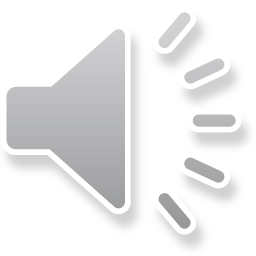 Three Strikes:  To Deter or Not Deter
Is three-strikes intended to deter?
Some say yes
Others say no because of how few offenders are sentenced under three-strikes
Who cares?
If three-strikes isn’t intended to act as a general deterrent, then its effects on crime will be difficult to detect
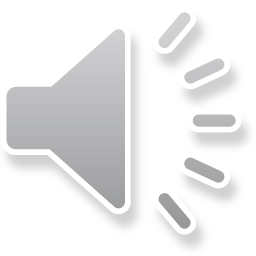 Three Strikes:  Variations in Enforcement
Crime policies are not applied equally all of the time, in all places, to all offenders
It is therefore necessary to examine the frequency with which laws are applied
Who cares?
If three-strikes laws aren’t applied frequently, then they won’t reduce crime
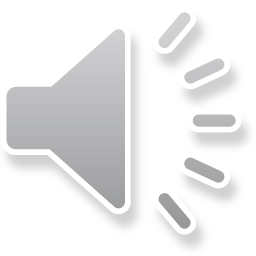 Three Strikes:  The Supporters
Supporters of three-strikes argue that such laws
Lock away serious criminals
Deter additional crimes
Reduce crime because of the crime declines of the 1990s that coincided with the passage of three-strikes laws
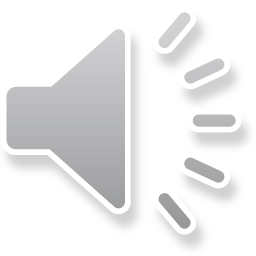 Three Strikes:  The Critics
Critics feel that three-strikes 
Can only have a specific deterrent effect
Is quite costly
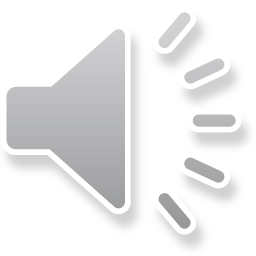 Three Strikes:  The Research
Researchers have looked at
Effects of three-strikes on the administration of justice
Effects of three-strikes on crime
Our concern is of course with their effect on crime
What does the research show?
With a few exceptions, almost all the studies show
No reductions in crime (with a couple exceptions)
Increases in homicide
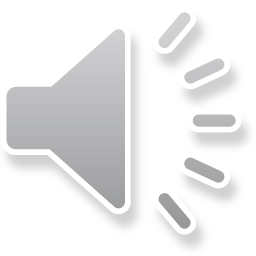 Death Penalty
Many states today have statutory provisions that provide for a sentence of capital punishment for serious crimes.
It has been estimated that 18,800 legal executions have been carried out in United States since 1608.
Today the federal government and 37 of the 50 states permit execution for first-degree murder, while treason, kidnapping, aggravated rape, murder of a police or correctional officer, and murder under a life sentence are punishable by death in selected jurisdictions.
In 2007 a total of 3,228 offenders were under a death sentence in United States.
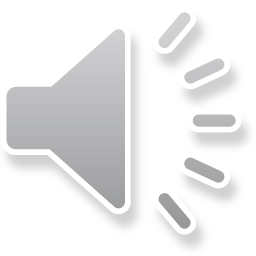 Capital Punishment
We can debate the death penalty on several grounds
Constitutional
Moral
Discriminatory
Deterrent
Our concern is with deterrence, or, “does it work?”
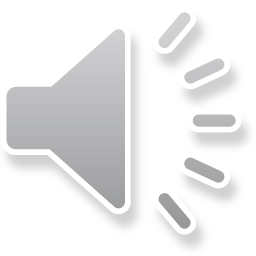 Our Stubborn Adherence to Capital Punishment
Almost every developed nation has done away with the death penalty
Why does it persist?
Zimring says its our vigilante values
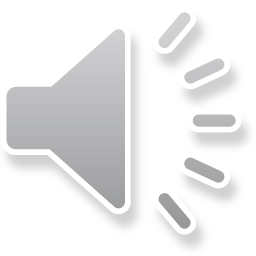 Does the Death Penalty Deter Crime?
Capital punishment clearly works as a specific deterrent (subject cannot reoffend once they are dead).
What about a general deterrent?
Ehrlich found a deterrent effect (one execution deterred 8 murders)
Two subsequent studies lent some support
But many studies show no deterrent effect
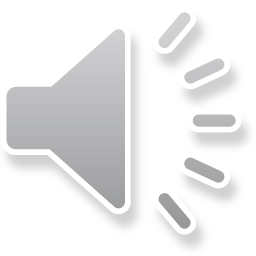 Brutalization?
Some researchers have shown a brutalization effect resulting from capital punishment
More murders following a publicized execution (gives impression government tolerates killing)
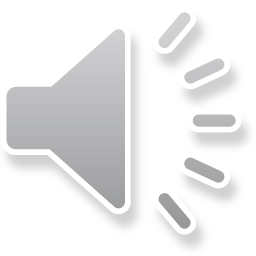 Castration
Chemical castration has become a fairly popular way of dealing with sex offenders
Surgical castration is less popular
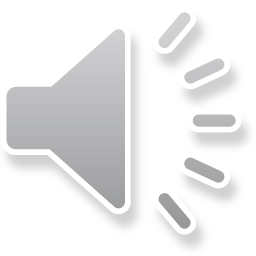 California’s Castration Law
California appears to be the only state with a law providing for chemical castration of sex offenders
Features of the law
Aimed at protecting victims under the age of 13
Provides that first-time offenders may undergo castration at the discretion of the court
Second-time offenders must undergo castration upon release from prison
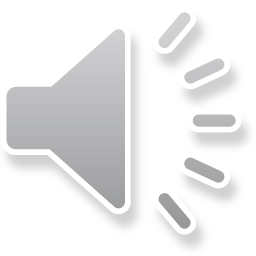 Effects of Castration on Recidivism
Does chemical castration work?
Yes, especially when coupled with counseling
Possible downsides?
Need to ensure drugs are taken
May have harmful effects on the body (blocks testosterone production)
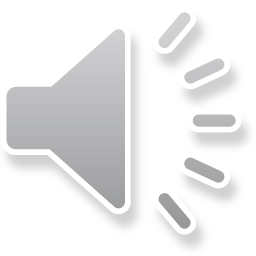 Conclusions
Sentencing- conclusions
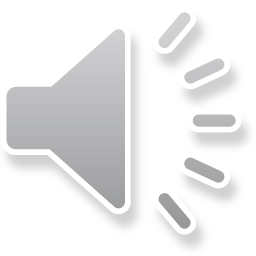